Україна
Обереги
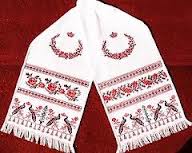 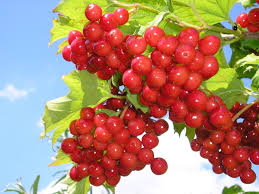 Родина
Рідна   мова
Народна пісня
Кохання
Віра і надія
« Нехай  звучать поезії і пісні    струни вічні,
     бо у житті вони, як завжди, - нерозлучні!»
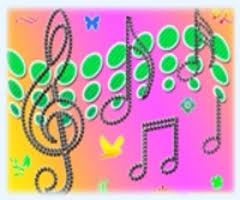 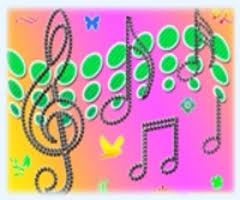 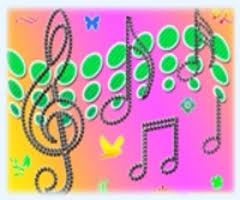